CSE110A: CompilersJune 3, 2022
start:
r0 = ...;
r1 = ...;
br r0, if, else;
b0
Topics: 
Live variable analysis
Class conclusion
b1
b2
if:r2 = ...;
br end_if;
else:
r3 = ...;br end_if;
end_if:
r4 = ...;
b3
Announcements
Homework 3 grades are out!
Let us know if there are issues ASAP

Homework 4 is out
Due on the date of the final (June 7 by midnight). No late days for this HW

SETs are out: 
please take some time to fill them out 
It really helps make the classes better in the future
Announcements
Final is on June 7 (less than 1 week away)
Similar to Midterm
Major difference: only 1 day to do it: it will be assigned by 8 AM on June 7 and due by midnight on June 7.
No time limit enforced during those hours
Open note, slides, internet, etc. 
Do not discuss any aspect of the final with classmates while it is out
Do not discuss (or ask questions about) the test on an online forum; we do monitor these things!
Similar length to Midterm
Designed to take 2-3 hours assuming ~6 hours of studying
As you saw with the midterm: it is common to spend longer on take home tests
Cumulative material: Anything discussed in class if fair game.
Announcements
Final is on June 7 (less than 1 week away)
We will keep a piazza note with clarification questions
Ask any clarifications as a private piazza post
Not guaranteed help outside of business hours
Help will be guaranteed 7:30 PM to 10:30 PM (the scheduled time of the test)
No quiz from last time
Review
Control flow graphs
Control flow graphs
start:
r0 = ...;
r1 = ...;
br r0, if, else;
A graph where:
nodes are basic blocks
edges mean that it is possible for one block to branch to another
if:r2 = ...;
br end_if;
else:
r3 = ...;
end_if:
r4 = ...;
Control flow graphs
start:
r0 = ...;
r1 = ...;
br r0, if, else;
A graph where:
nodes are basic blocks
edges mean that it is possible for one block to branch to another
if:r2 = ...;
br end_if;
else:
r3 = ...;br end_if;
end_if:
r4 = ...;
Control flow graphs
start:
r0 = ...;
r1 = ...;
br r0, if, else;
b0
A graph where:
nodes are basic blocks
edges mean that it is possible for one block to branch to another
b1
b2
if:r2 = ...;
br end_if;
else:
r3 = ...;br end_if;
end_if:
r4 = ...;
b3
Interesting CFGs
start:
r0 = ...;
r1 = ...;
br r0, if, else;
b0
CFGs are easiest to construct over 3 address code.

Labels are explicit and it is easy to partition code into basic blocks

But we can think about CFG patterns from high level code
b1
b2
if:r2 = ...;
br end_if;
else:
r3 = ...;br end_if;
end_if:
r4 = ...;
b3
if/else pattern
Interesting CFGs
weather current = get_weather();
Case statements
printf(" Bring a jacket!\n" );
printf(”Bring sunscreen!\n" );
weather current = get_weather(); 
switch(current) { 
   case SUNNY : 
        printf(”Bring sunscreen!\n" ); 
        break; 
  case RAINY : 
       printf(”Bring an umbrella!\n" );
  case CLOUDY : 
        printf(" Bring a jacket!\n" ); 
        break; 
}
printf("See you soon!\n" );
printf(”Bring an umbrella!\n" );
printf("See you soon!\n" );
Interesting CFGs
int loop = x;check loop!=100
Loops
printf("inside loop!\n");
  loop+=1;
  check loop != 100;
int loop = x;
while(loop!=100) {
  printf("inside loop!\n");
  loop+=1;
}
printf("outside loop!\n");
printf("outside loop!\n");
Interesting CFGs
int loop = x;check loop!=100
Loops with a break statement
int loop = x;
while(loop!=100) {
  printf("inside loop!\n");
  if (loop < 0) {    printf(”breaking!\n");
    break;
  }
  loop+=1;
}
printf("outside loop!\n");
printf("inside loop!\n");
printf(”breaking!\n");
loop+=1
printf("outside loop!\n");
CFG demo
python demo
Live Variable Analysis
A variable v is live at some point p in the program if there exists a path from p to some use of v where v has not been redefined

examples:
Live Variable Analysis
A variable v is live at some point p in the program if there exists a path from p to some use of v where v has not been redefined

examples:
x = 5
if (z):
   y = 6else:
   y = xprint(y)print(w)
Live Variable Analysis
A variable v is live at some point p in the program if there exists a path from p to some use of v where v has not been redefined

examples:
p
Live variables: ?
x = 5
if (z):
   y = 6else:
   y = xprint(y)print(w)
Live Variable Analysis
A variable v is live at some point p in the program if there exists a path from p to some use of v where v has not been redefined

examples:
x = 5
if (z):
   y = 6else:
   y = xprint(y)print(w)
p
Live variables: ?
Live Variable Analysis
A variable v is live at some point p in the program if there exists a path from p to some use of v where v has not been redefined

examples:
x = 5
if (z):
   y = 6else:
   y = xprint(y)print(w)
p
Live variables: ?
Live Variable Analysis
A variable v is live at some point p in the program if there exists a path from p to some use of v where v has not been redefined

examples:
p
Live variables: z,w
//startx = 5
if (z):
   y = 6else:
   y = xprint(y)print(w)
Potentially using an uninitialized variable!
Example
See code in godbolt
int foo(int num) {
  int i;
  int j;
  if (num > 0) {
    i = 5;
    j = 4;
  }
  else {
    i = 6;
  }
  return i + j;
}
Example
See code in godbolt
int foo(int num) {
  int i;
  int j;
  if (num > 0) {
    i = 5;
    j = 4;
  }
  else {
    i = 6;
  }
  return i + j;
}
Code gives detailed warning in Clang
No warning in gcc
Example
See code in godbolt
int foo(int num) {
  int i;
  int j;
  i = 6;
  return i + j;
}
Example
See code in godbolt
int foo(int num) {
  int i;
  int j;
  i = 6;
  return i + j;
}
Now code gives warning in gcc

So gcc must only implement their live variable analysis as a local
analysis!
Live variable analysis in the CFG:
i = 1;
B0
For each block Bx : we want to compute LiveOut:The set of variables that are live at the end of Bx
B1
<some branch on i>
B2
s = 0;
s = s + 1;
i = i + 1;<some branch on i>
B3
B4
print(s);
Live variable analysis in the CFG:
i = 1;
B0
LiveOut: ?
B1
<some branch on i>
LiveOut: ?
B2
s = 0;
LiveOut: ?
s = s + 1;
i = i + 1;<some branch on i>
B3
LiveOut: ?
B4
print(s);
LiveOut: ?
Live variable analysis in the CFG:
To compute the LiveOut sets, we need twoinitial sets:VarKill for block b is any variable in block b that getsoverwrittenUEVar (upward exposed variable) for block b is any variable in b that is read before being overwritten
i = 1;
B0
B1
<some branch on i>
B2
s = 0;
s = s + 1;
i = i + 1;<some branch on i>
B3
B4
print(s);
Live variable analysis in the CFG:
To compute the LiveOut sets, we need twoinitial sets:VarKill for block b is any variable in block b that getsoverwrittenUEVar (upward exposed variable) for block b is any variable in b that is read before being overwritten
i = 1;
B0
B1
<some branch on i>
B2
s = 0;
s = s + 1;
i = i + 1;<some branch on i>
B3
B4
print(s);
Live variable analysis in the CFG:
To compute the LiveOut sets, we need twoinitial sets:VarKill for block b is any variable in block b that getsoverwrittenUEVar (upward exposed variable) for block b is any variable in b that is read before being overwritten
i = 1;
B0
B1
<some branch on i>
B2
s = 0;
s = s + 1;
i = i + 1;<some branch on i>
B3
B4
print(s);
Live variable analysis in the CFG:
Initial condition: LiveOut(n) = {} for all nodes
Ground truth, no variables are live at the exit of the program, i.e. end node nend has LiveOut(nend)= {}
Live variable analysis in the CFG:
Initial condition: LiveOut(n) = {} for all nodes
Ground truth, no variables are live at the exit of the program, i.e. end node nend has LiveOut(nend)= {}
Now we can perform the iterative fixed point computation:
LiveOut(n) = ∪s in succ(n) ( UEVar(s) ∪ (LiveOut(s) ⋂ VarKill(s) ))
Live variable analysis in the CFG:
LiveOut(n) = ∪s in succ(n) ( UEVar(s) ∪ (LiveOut(s) ⋂ VarKill(s) ))
n
s0
s2
s1
Live variable analysis in the CFG:
LiveOut(n) = ∪s in succ(n) ( UEVar(s) ∪ (LiveOut(s) ⋂ VarKill(s) ))
n
s0
s2
s1
any variable in UEVar(s)is live at n
Live variable analysis in the CFG:
LiveOut(n) = ∪s in succ(n) ( UEVar(s) ∪ (LiveOut(s) ⋂ VarKill(s) ))
n
if s0 is just this
s0
s2
s1
any variable in UEVar(s)is live at n
x = a + b
Then
UEVar(s0) = {a,b}
These are live at the end of n!
Live variable analysis in the CFG:
LiveOut(n) = ∪s in succ(n) ( UEVar(s) ∪ (LiveOut(s) ⋂ VarKill(s) ))
n
s0
s2
s1
variables that are liveat the end of s, and notoverwritten by s
Live variable analysis in the CFG:
LiveOut(n) = ∪s in succ(n) ( UEVar(s) ∪ (LiveOut(s) ⋂ VarKill(s) ))
n
if s0 is just this
s0
s2
s1
variables that are liveat the end of s, and notoverwritten by s
x = a + b
Lets say:
Liveout(s0) = x,c
Bstart
Now we can perform the iterative fixed point computation:
LiveOut(n) = ∪s in succ(n) ( UEVar(s) ∪ (LiveOut(s) ⋂ VarKill(s) ))
i = 1;
B0
B1
<some branch on i>
s = 0;
B2
s = s + 1;
i = i + 1;<some branch on i>
B3
print(s);
B4
Bend
Bstart
Now we can perform the iterative fixed point computation:
LiveOut(n) = ∪s in succ(n) ( UEVar(s) ∪ (LiveOut(s) ⋂ VarKill(s) ))
i = 1;
B0
B1
<some branch on i>
s = 0;
B2
s = s + 1;
i = i + 1;<some branch on i>
B3
print(s);
B4
Bend
Bstart
Now we can perform the iterative fixed point computation:
LiveOut(n) = ∪s in succ(n) ( UEVar(s) ∪ (LiveOut(s) ⋂ VarKill(s) ))
i = 1;
B0
B1
<some branch on i>
s = 0;
B2
s = s + 1;
i = i + 1;<some branch on i>
B3
print(s);
B4
Bend
Bstart
Now we can perform the iterative fixed point computation:
LiveOut(n) = ∪s in succ(n) ( UEVar(s) ∪ (LiveOut(s) ⋂ VarKill(s) ))
i = 1;
B0
B1
<some branch on i>
s = 0;
B2
s = s + 1;
i = i + 1;<some branch on i>
B3
print(s);
B4
Bend
Bstart
Now we can perform the iterative fixed point computation:
LiveOut(n) = ∪s in succ(n) ( UEVar(s) ∪ (LiveOut(s) ⋂ VarKill(s) ))
i = 1;
B0
B1
<some branch on i>
s = 0;
B2
s = s + 1;
i = i + 1;<some branch on i>
B3
print(s);
B4
Bend
Bstart
Now we can perform the iterative fixed point computation:
LiveOut(n) = ∪s in succ(n) ( UEVar(s) ∪ (LiveOut(s) ⋂ VarKill(s) ))
i = 1;
B0
B1
<some branch on i>
s = 0;
B2
s = s + 1;
i = i + 1;<some branch on i>
B3
print(s);
B4
Bend
Bstart
Now we can perform the iterative fixed point computation:
LiveOut(n) = ∪s in succ(n) ( UEVar(s) ∪ (LiveOut(s) ⋂ VarKill(s) ))
i = 1;
B0
B1
<some branch on i>
s = 0;
B2
s = s + 1;
i = i + 1;<some branch on i>
B3
print(s);
B4
Bend
What if we traversed the CFG in a different order?
Bstart
Now we can perform the iterative fixed point computation:
LiveOut(n) = ∪s in succ(n) ( UEVar(s) ∪ (LiveOut(s) ⋂ VarKill(s) ))
i = 1;
B0
B1
<some branch on i>
s = 0;
B2
s = s + 1;
i = i + 1;<some branch on i>
B3
print(s);
B4
Bend
Lets do it backwards this time
Traversal order in data flow algorithms
If your analysis flows backwards (get information from your children)
You want a post-order traversal
visit as many children as possible before visiting the parents
live variable analysis is a backwards flow analysis

If you flow forward, then you want a reverse post order traversal
Visit as many parents as possible
Global constant propagation is an example
Live variable limitations
To compute the LiveOut sets, we need two initial sets:VarKill for block b is any variable in block b that gets overwrittenUEVar (upward exposed variable) for block b is any variable in b that is read before being overwritten.Consider:
s = a[x] + 1;
Live variable limitations
To compute the LiveOut sets, we need two initial sets:VarKill for block b is any variable in block b that gets overwrittenUEVar (upward exposed variable) for block b is any variable in b that is read before being overwritten.Consider:
s = a[x] + 1;
UEVar needs to assume a[x] is any memory location that it cannot prove non-aliasing
LiveOut(n) = ∪s in succ(n) ( UEVar(s) ∪ (LiveOut(s) ⋂ VarKill(s) ))
Live variable limitations
To compute the LiveOut sets, we need two initial sets:VarKill for block b is any variable in block b that gets overwrittenUEVar (upward exposed variable) for block b is any variable in b that is read before being overwritten.Consider:
a[x] = s + 1;
LiveOut(n) = ∪s in succ(n) ( UEVar(s) ∪ (LiveOut(s) ⋂ VarKill(s) ))
Live variable limitations
To compute the LiveOut sets, we need two initial sets:VarKill for block b is any variable in block b that gets overwrittenUEVar (upward exposed variable) for block b is any variable in b that is read before being overwritten.Consider:
a[x] = s + 1;
VarKill also needs to know about aliasing
LiveOut(n) = ∪s in succ(n) ( UEVar(s) ∪ (LiveOut(s) ⋂ VarKill(s) ))
Demo
Godbolt demo
int foo(int num, int x, int y) {
  int i[4];
  int j[4]; 
  return i[x] + j[y];
}
Demo
Godbolt demo
int foo(int num, int x, int y) {
  int i[4];
  int j[4]; 
  return i[x] + j[y];
}
no warning in clang...

warning in gcc
Demo
Godbolt demo
int foo(int num, int x, int y) {
  int i[4];
  int j[4]; 
  j[0] = 0;
  i[0] = 0;
  return i[x] + j[y];
}
Demo
Godbolt demo
int foo(int num, int x, int y) {
  int i[4];
  int j[4]; 
  j[0] = 0;
  i[0] = 0;
  return i[x] + j[y];
}
No more warning.
Thus analysis must not be very precise
Live variable limitations
Imprecision can come from CFG construction:
consider:
br 1 < 0, dead_branch, alive_branch
Live variable limitations
Imprecision can come from CFG construction:
consider:
br 1 < 0, dead_branch, alive_branch
could come from arguments, etc.
n
dead_branch
alive_branch
s0
s1
Live variable limitations
Imprecision can come from CFG construction:
consider first class labels (or functions):br label_regwhere label_reg is a register that contains a register
need to branch to all possiblebasic blocks!
n
s0
s1
s2
s3
Summary
Global analysis is difficult and often very imprecise

Algorithms operate over CFGs and model how information can flow through the CFG

Live variable analysis can be used to catch potential uses of initialized variables

Other data flow instantiations can be used to do global constant propagation, global copy folding, etc.
Done with lectures!
Recap
Module 1 - Scanners: using regular expressions to break down programs into tokens

Module 2 - Parsing: using context free grammars to turn program strings into trees

Module 3 - Intermediate representation: explicitly constructing ASTs, performing type checking and generating 3 address code

Module 4 - Optimization and analysis: local, regional, and global analysis/operations. We can speed up some code significantly and make code safer
Recap
Combined, your homeworks compile a non-trivial subset of C into an (optimized) IR that is very close to an ISA

Even though Clang and GCC and millions of lines of code long, I hope this class made them slightly less magical to you!

My hope is that this class made you think hard about programming languages, architectures, and how to negotiate between them 

Thank you for your patience as we designed the class!
If you want to work more on your compiler
Chapter 11: instruction selection
Different strategies depending on RISC or CISC
Currently changing landscape in modern computing (ARM, Apple M1, RISC-V)
Chapter 12: instruction scheduling
Chapter 13: register allocation
If you are interested in this material
Grad compilers: Discusses more about data flow analysis, SSA intermediate representation, and domain specific languages

Programming languages: Discusses properties of programming languages, their structure, and their semantics

Formal methods: Discusses how we can use the source code to prove more in depth properties about the program (e.g. that there are no bugs)

Architecture: Discusses how the processor works; however, in order to be useful, architecture features must be available somehow to the programmer (usually through a programming language and a compiler)
Tons of opportunities
Grad school: there is tons of research going on in all of these areas

Industry: 
Nearly every major tech company has (several) compiler teams now
Apple: LLVM
Microsoft: VSCode
Microsoft: Github
Nvidia: nvcc
Intel: icc
Game dev
...
https://mgaudet.github.io/CompilerJobs/
Compilers are going to be increasingly important in the next era of computing
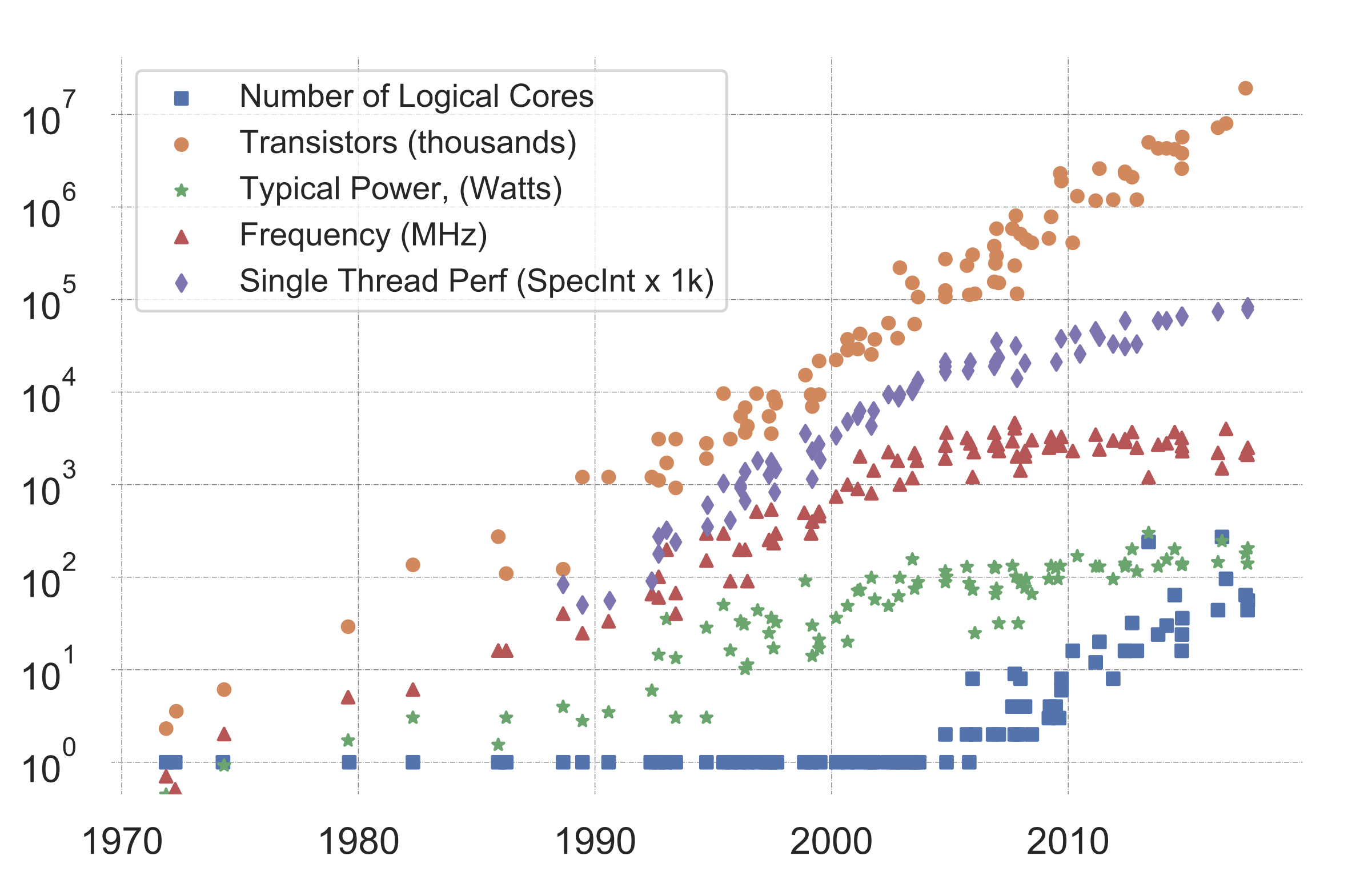 computer
raw speed
has leveled off
Number of cores
is starting to level
off
K. Rupp, “40 Years of Mircroprocessor Trend Data,” https://www. karlrupp.net/2015/06/40-years-of-microprocessor-trend-data, 2015.
Modern SoC
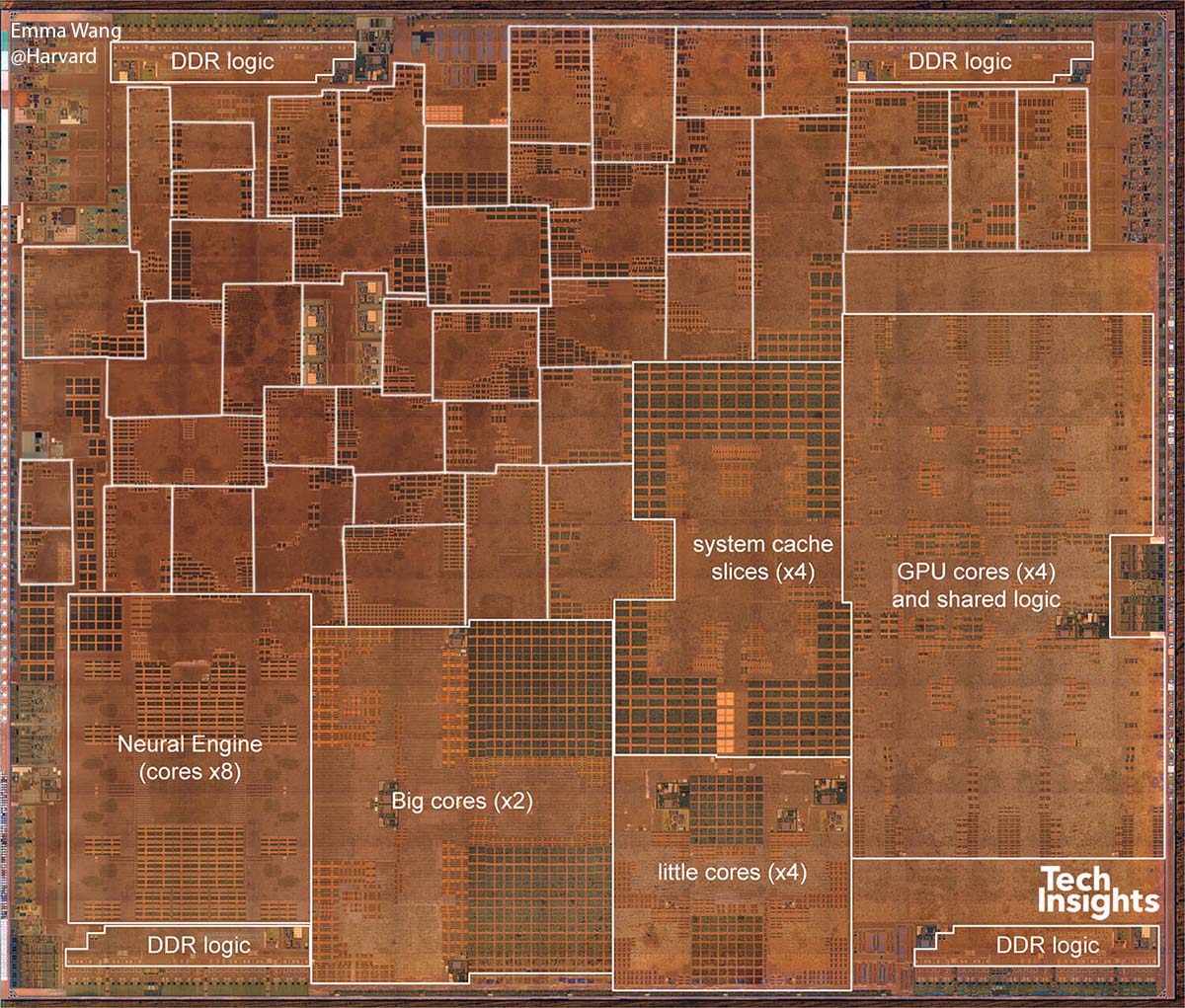 From David Brooks lab at Harvard:http://vlsiarch.eecs.harvard.edu/research/accelerators/die-photo-analysis/

Compilers will need to be able to map software efficiently to a range of different accelerators
Thanks everyone!!
For those of you who are graduating: congrats!
A CS degree is an incredible accomplishment!

For those of you who are not: 
I hope to see you around next year!

Don’t be a stranger! We love hearing from you!

If you have any feedback about the class, please let me know!

Good luck on the final and enjoy your summer!